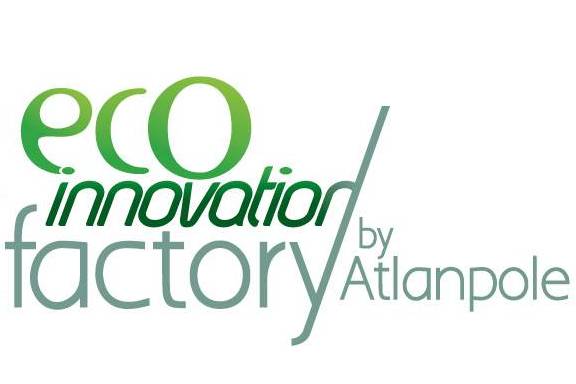 LE BESOIN
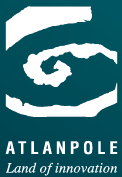 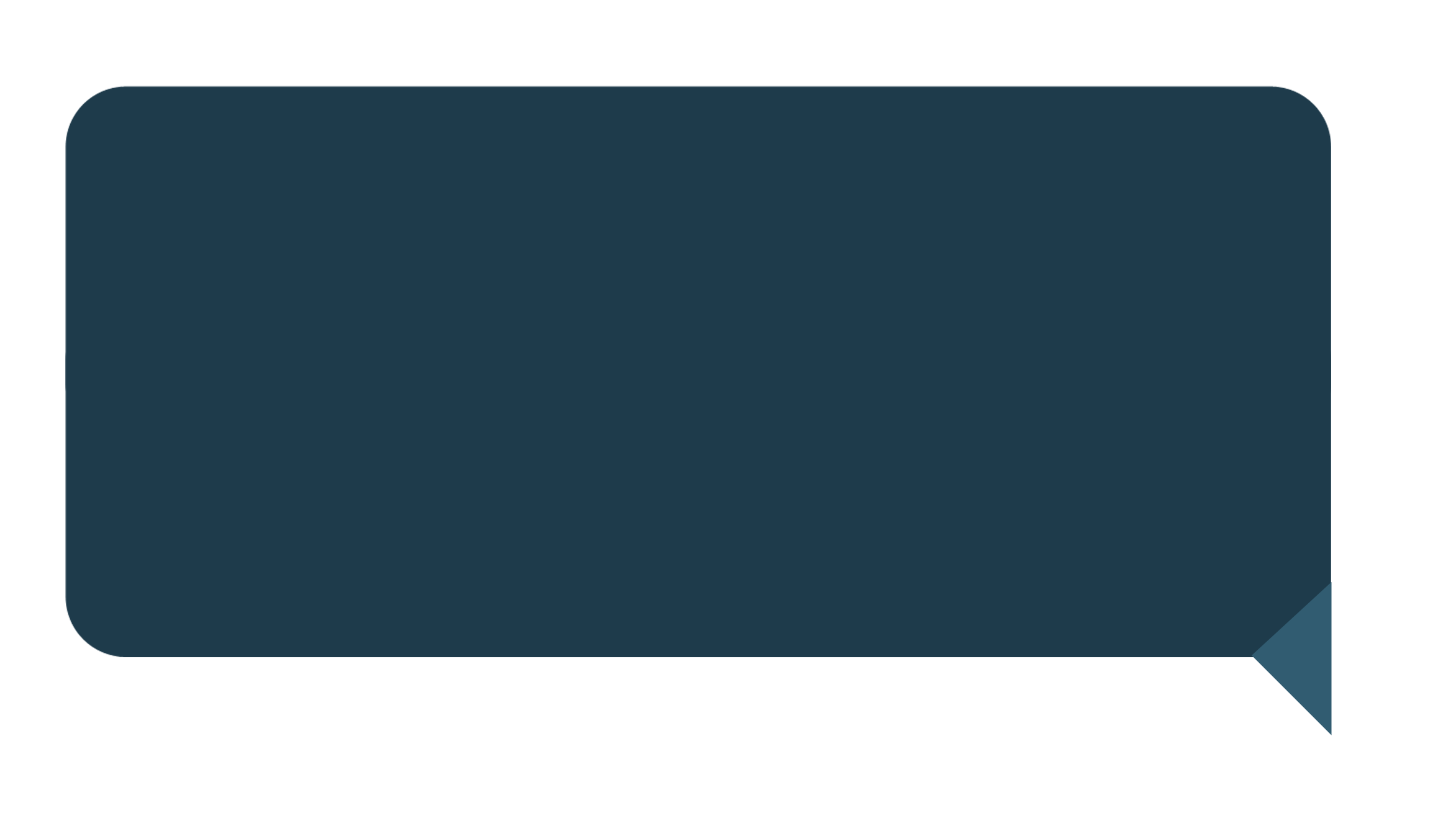 Saison 7
10 slides pour nous convaincre, allez à l’essentiel !
< Nom du projet ou de l’entreprise >
< Nom du contact >
< Site web >
A noter
la pré-Sélection sera effectuée sur LA BASE DE CETTE PRESENTATION ECRITE. SOYEZ DONC assez PRECIS DANS VOS SLIDES.Si VOUS ETES PRE-SELECTIONNE POUR l’ORAL AVEC LE JURY, VOUS POURREZ RETRAVAILLER VOTRE Présentation AVEC DES SLIDES PLUS ALLEGES SI VOUS LE SOUHAITEZ POUR ACCOMPAGNER VOTRE PITCH
En partenariat avec
Avec le soutien
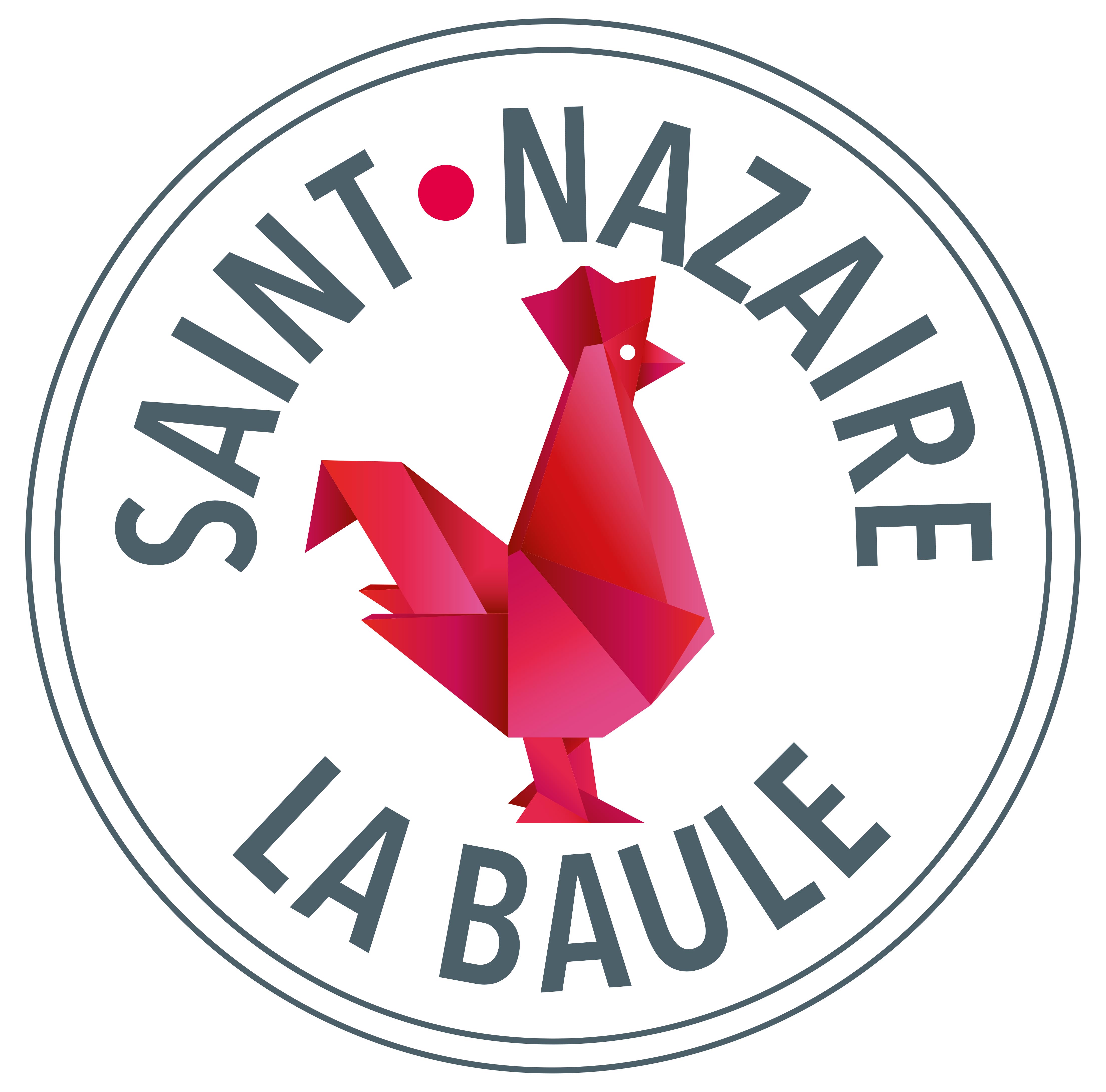 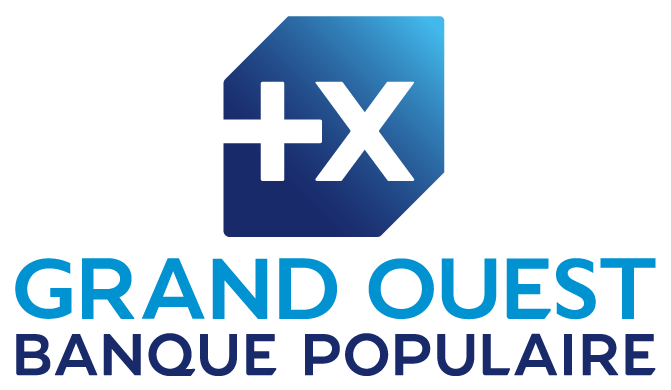 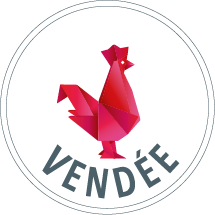 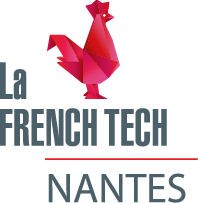 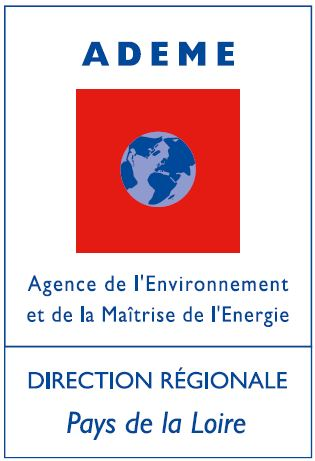 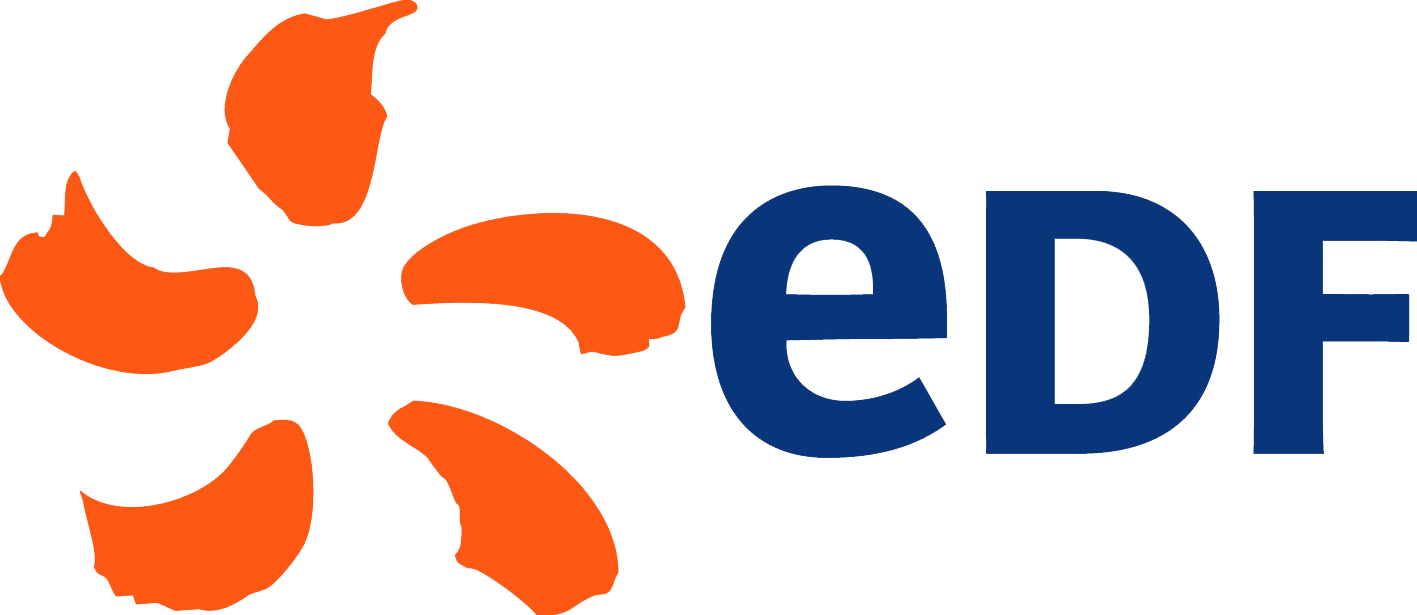 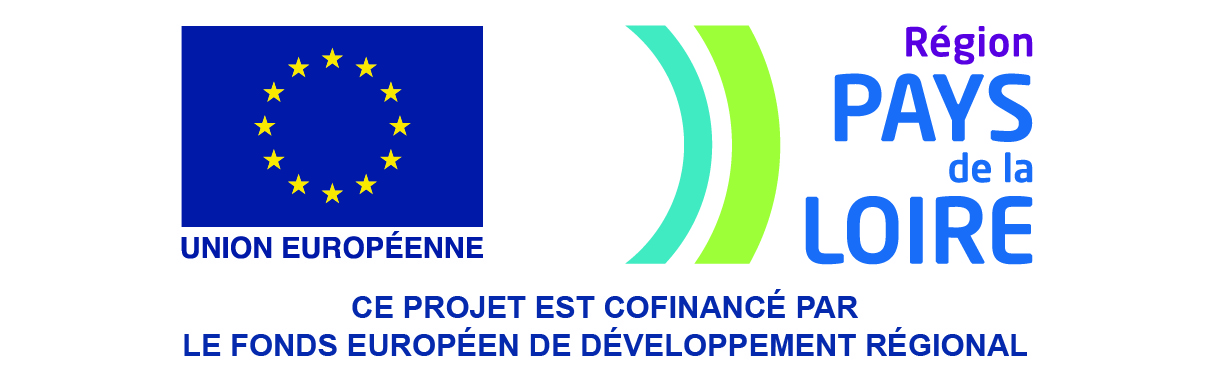 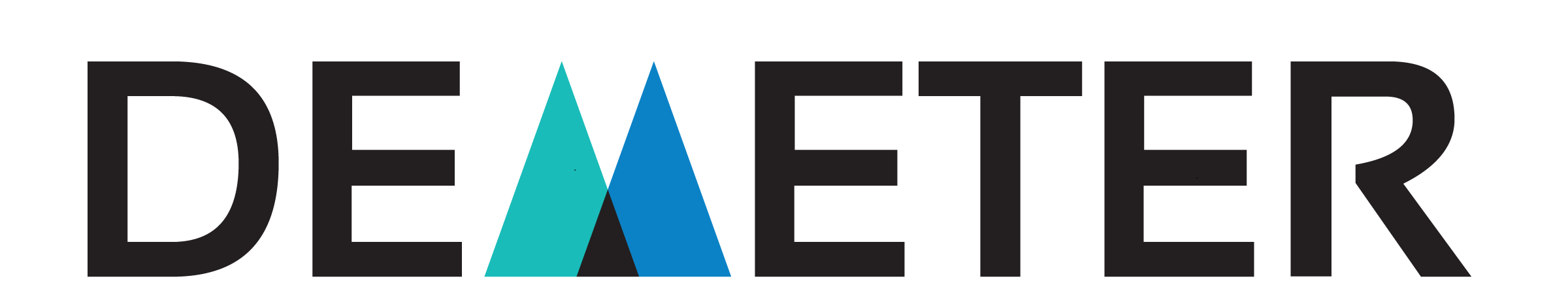 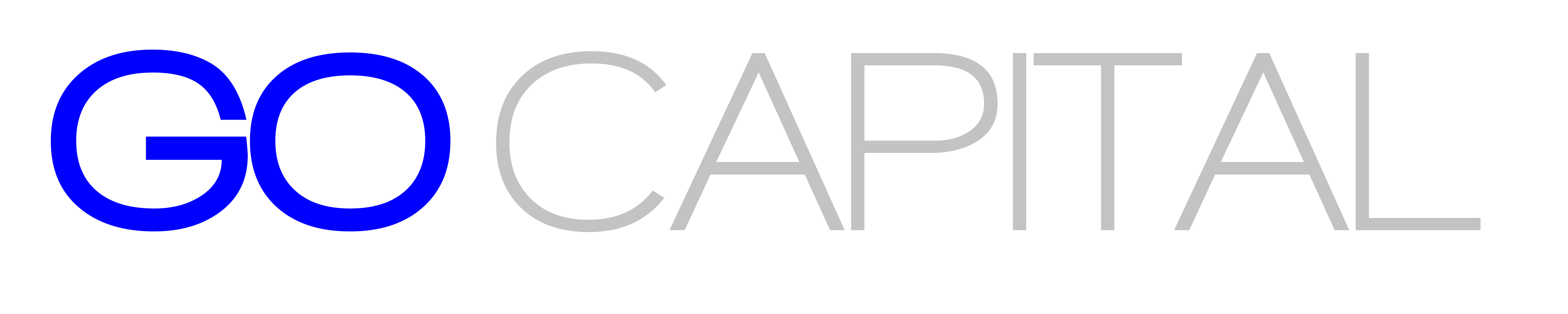 LA MISSION | L’AMBITION
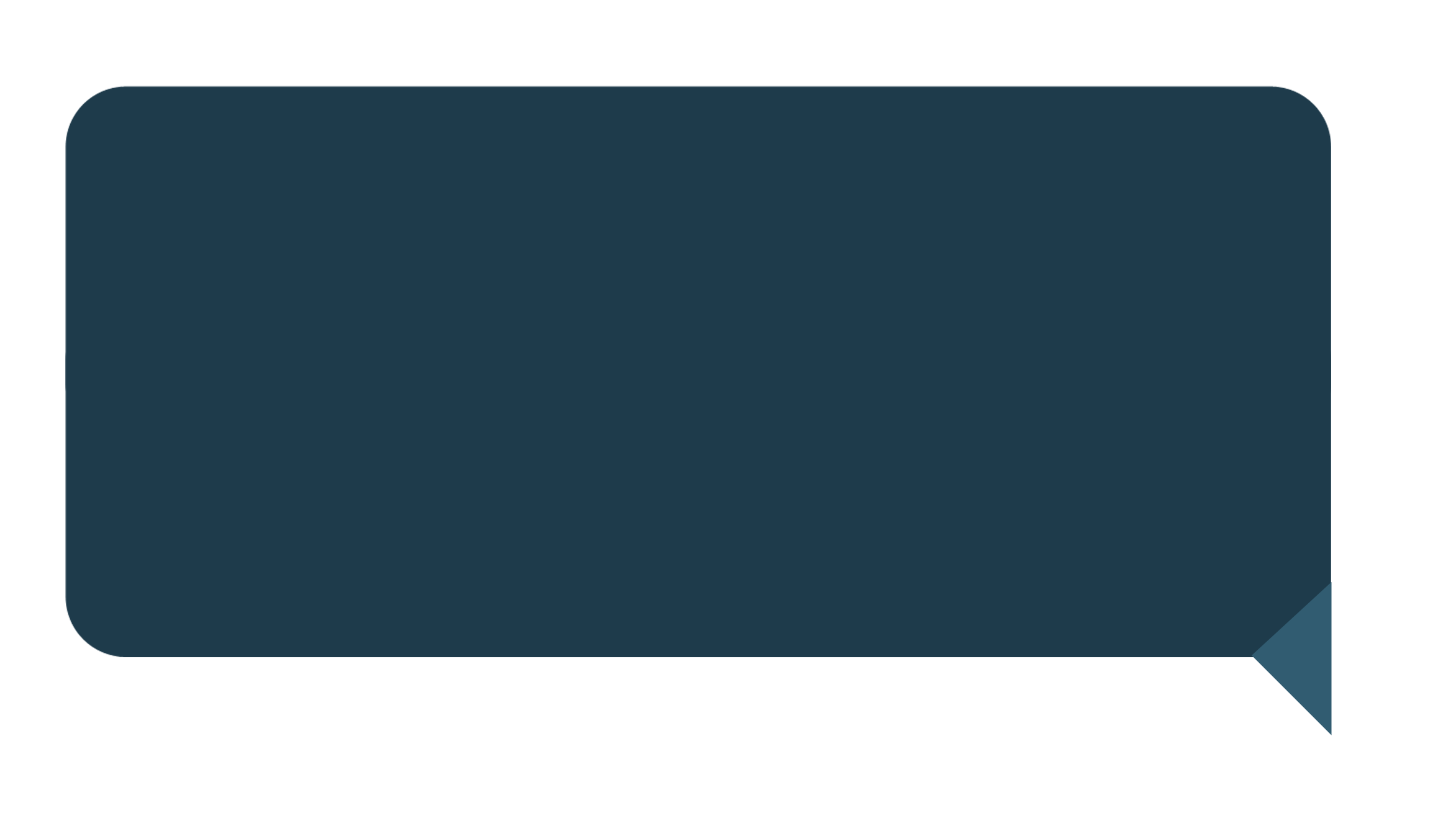 Saison 1
Saison 7
Quelle est la mission de votre (future) entreprise ?
Quelle est l’ambition à terme de votre projet ? Dans 5 ans, comment voyez-vous votre entreprise ?
LE CONSTAT | LE BESOIN
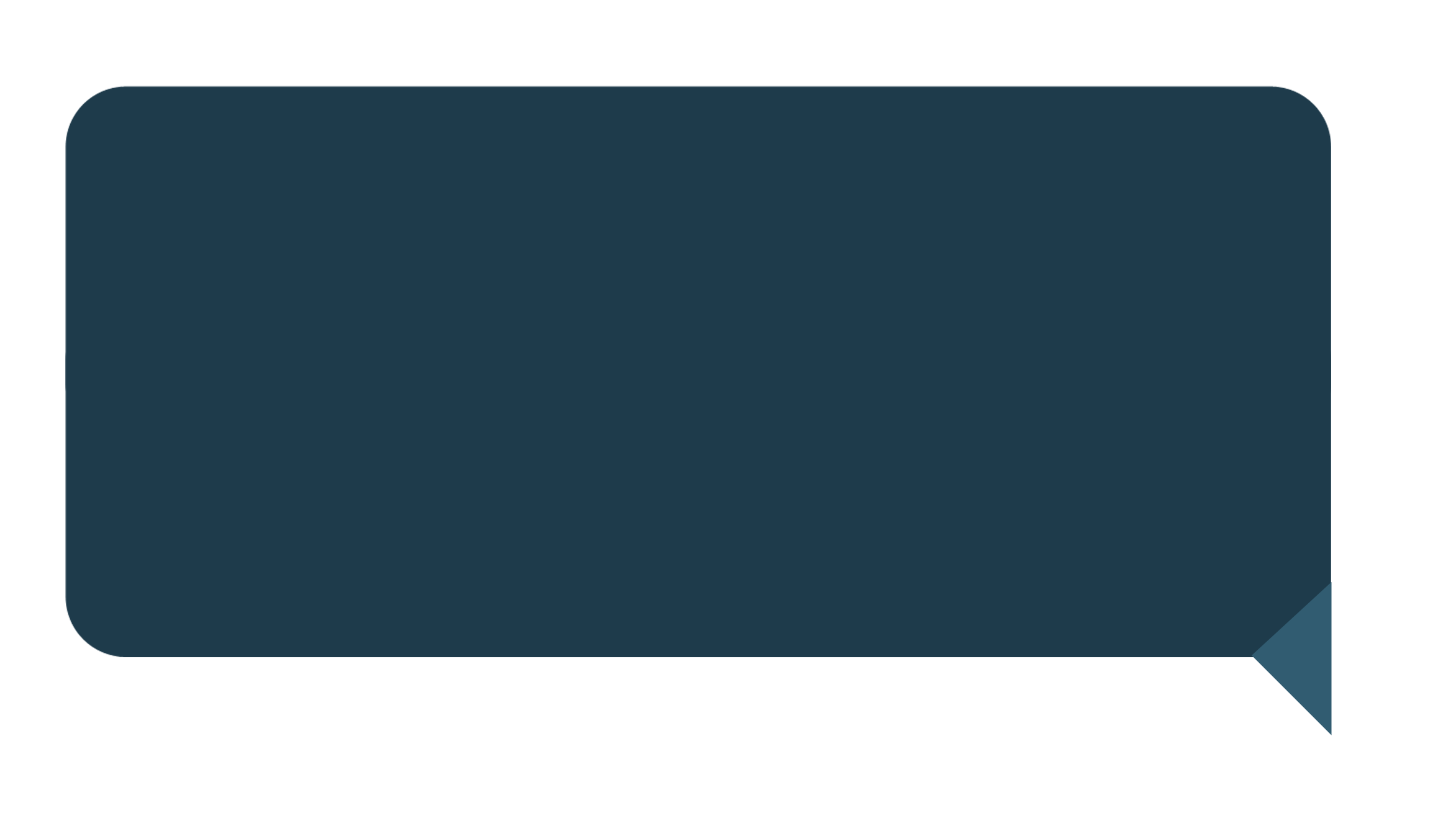 Saison 1
Saison 7
Qui sont les clients qui utiliseraient votre solution ? Quelle est leur problématique actuelle qui les amènerait à utiliser votre solution ?
Concurrence : décrivez en quoi les solutions actuelles ne répondent pas complètement aux besoins des clients
LA SOLUTION
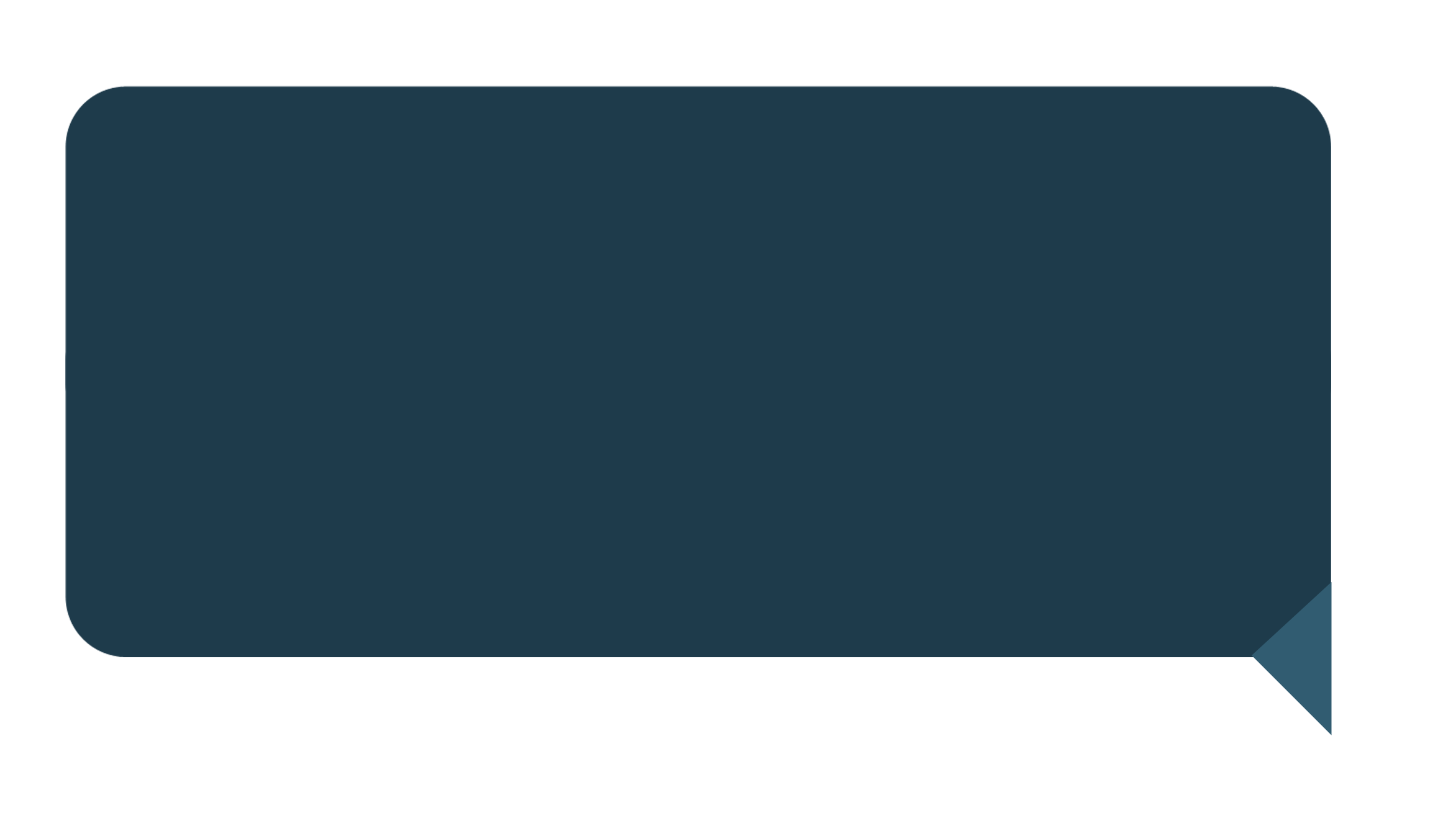 Saison 1
Saison 7
Décrire votre innovation ou votre solution, ce qu’elle a d’unique et de nouveau
Décrivez le stade d’avancement actuel du développement de votre innovation ou de votre solution
L’EQUIPE
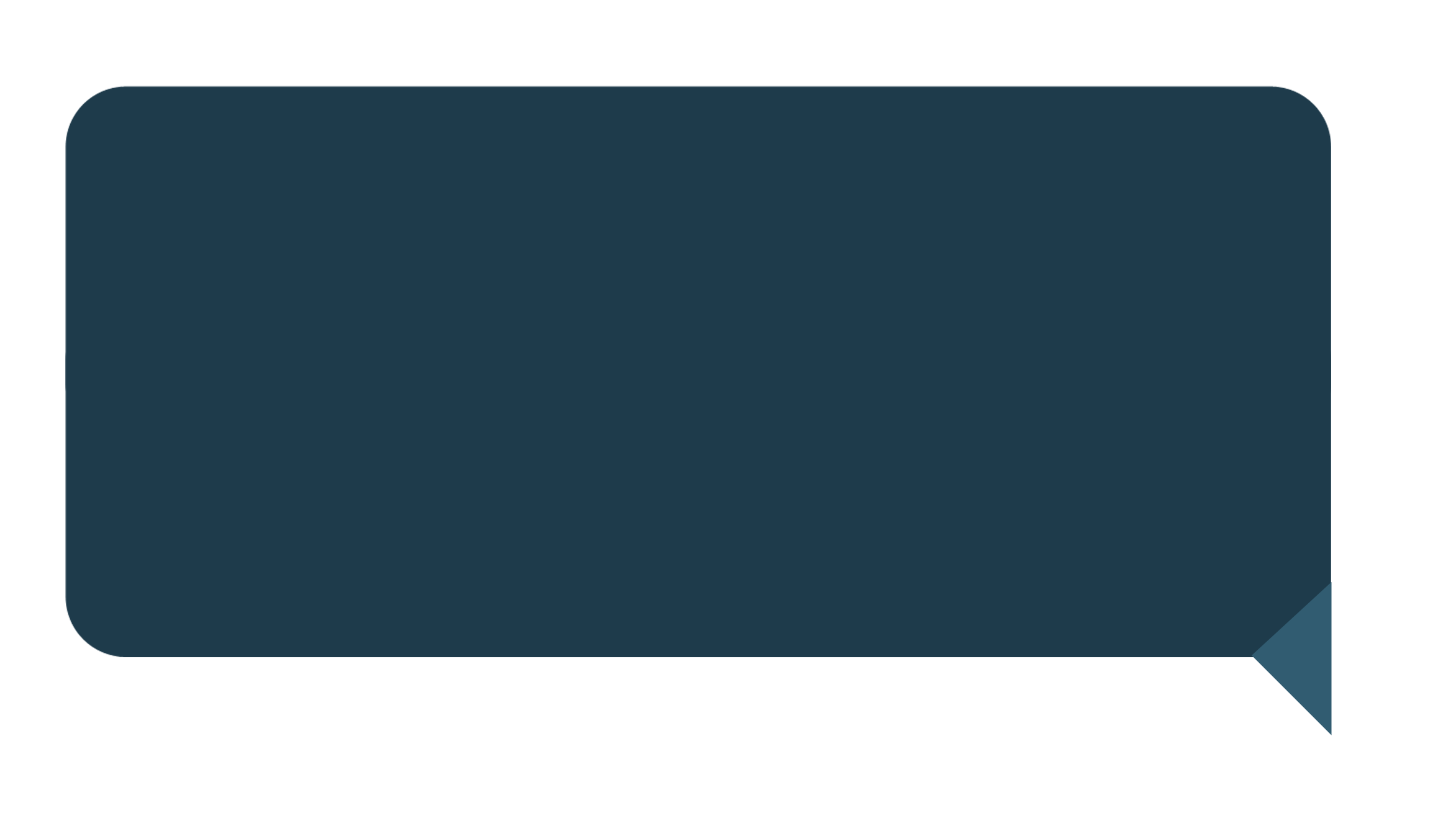 Saison 1
Saison 7
Présentez-vous ! Quelles ont été vos précédentes fonctions ?
Indiquez la composition de l’équipe ? Quelles sont les compétences et rôle de chacun ?
Niveau d’avancement de votre projet ? Avez-vous déjà créé votre entreprise? Avez-vous des premiers clients ? Avez-vous déjà obtenu des aides ou financements extérieurs ?
Apports financiers des fondateurs et répartition du capital entre les associés ?
LE MARCHE
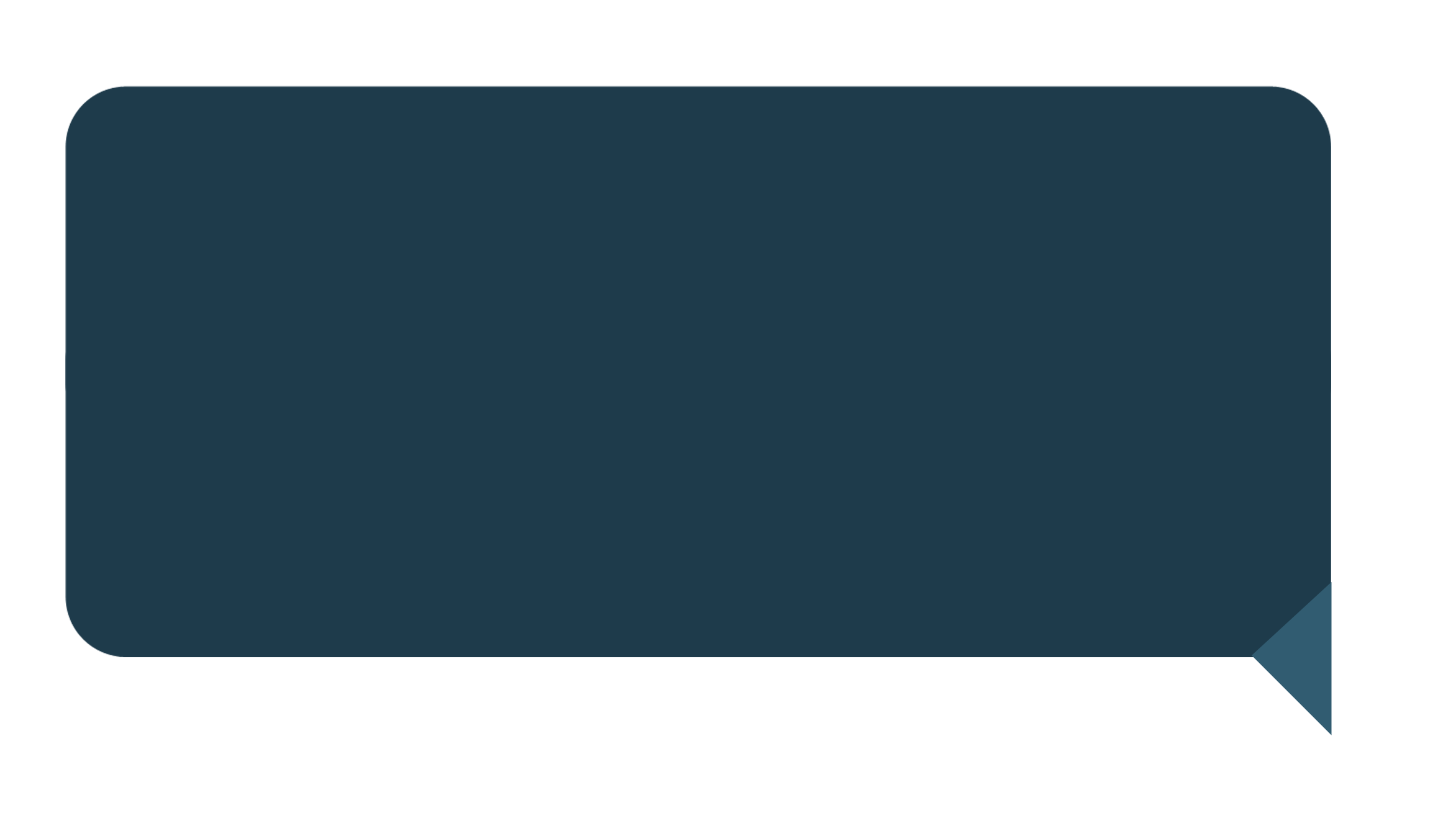 Saison 1
Saison 7
Quels sont les différents types de clients visés ?
Indications sur la taille du marché si vous en avez ?
Quelles sont les entreprises concurrentes ? Quel est le chiffre d’affaires de ces entreprises concurrentes ?
CREATION DE VALEUR
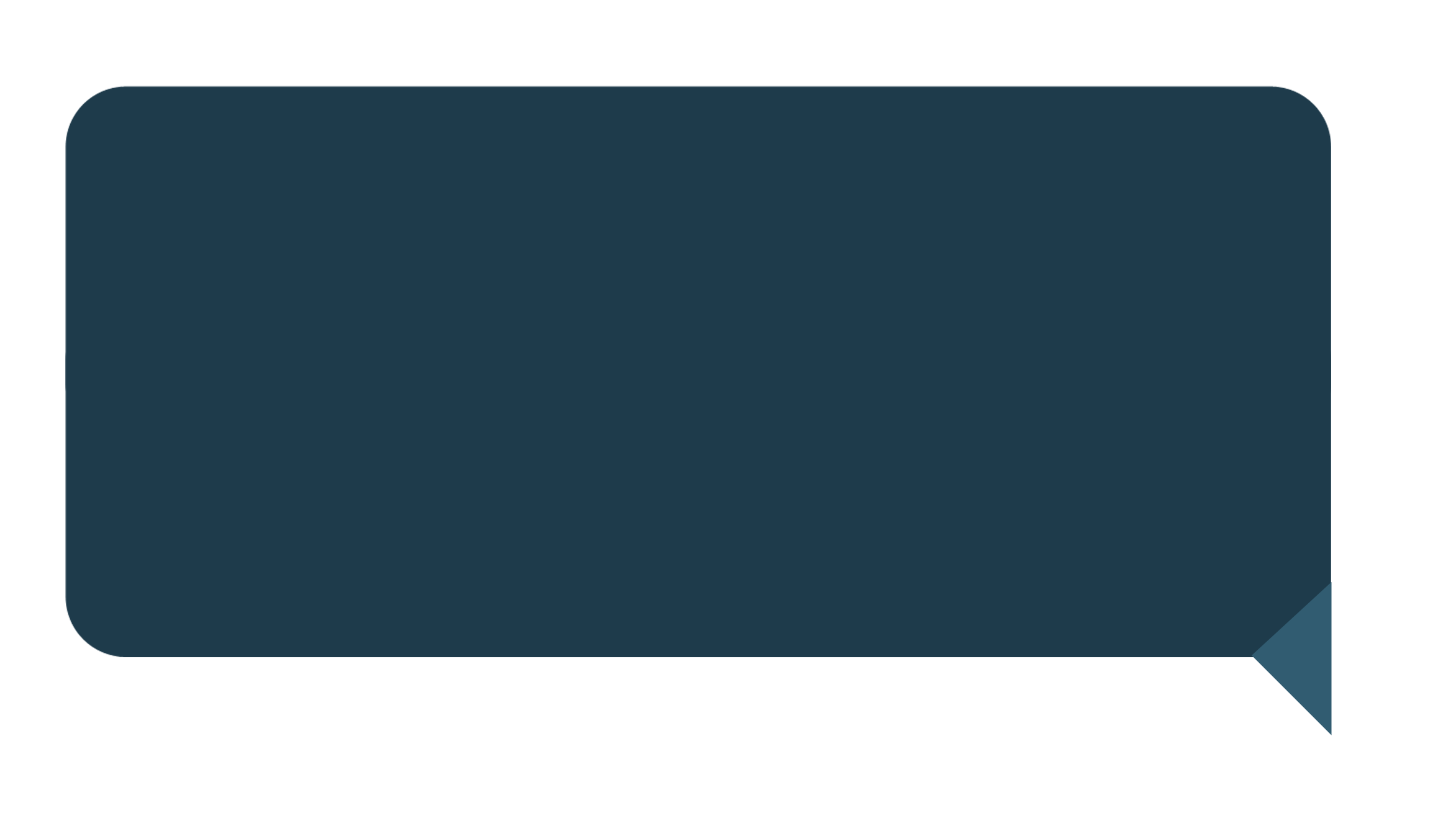 Saison 1
Saison 7
Combien pensez-vous facturer votre offre (donner si possible une décomposition du prix de vente envisagé) ?
Quelles sont les retombées économiques envisagées : Chiffre d’affaires et emplois créés sur les 5 premières années ?
CANDIDATER A L’ECO INNOVATION FACTORY ?
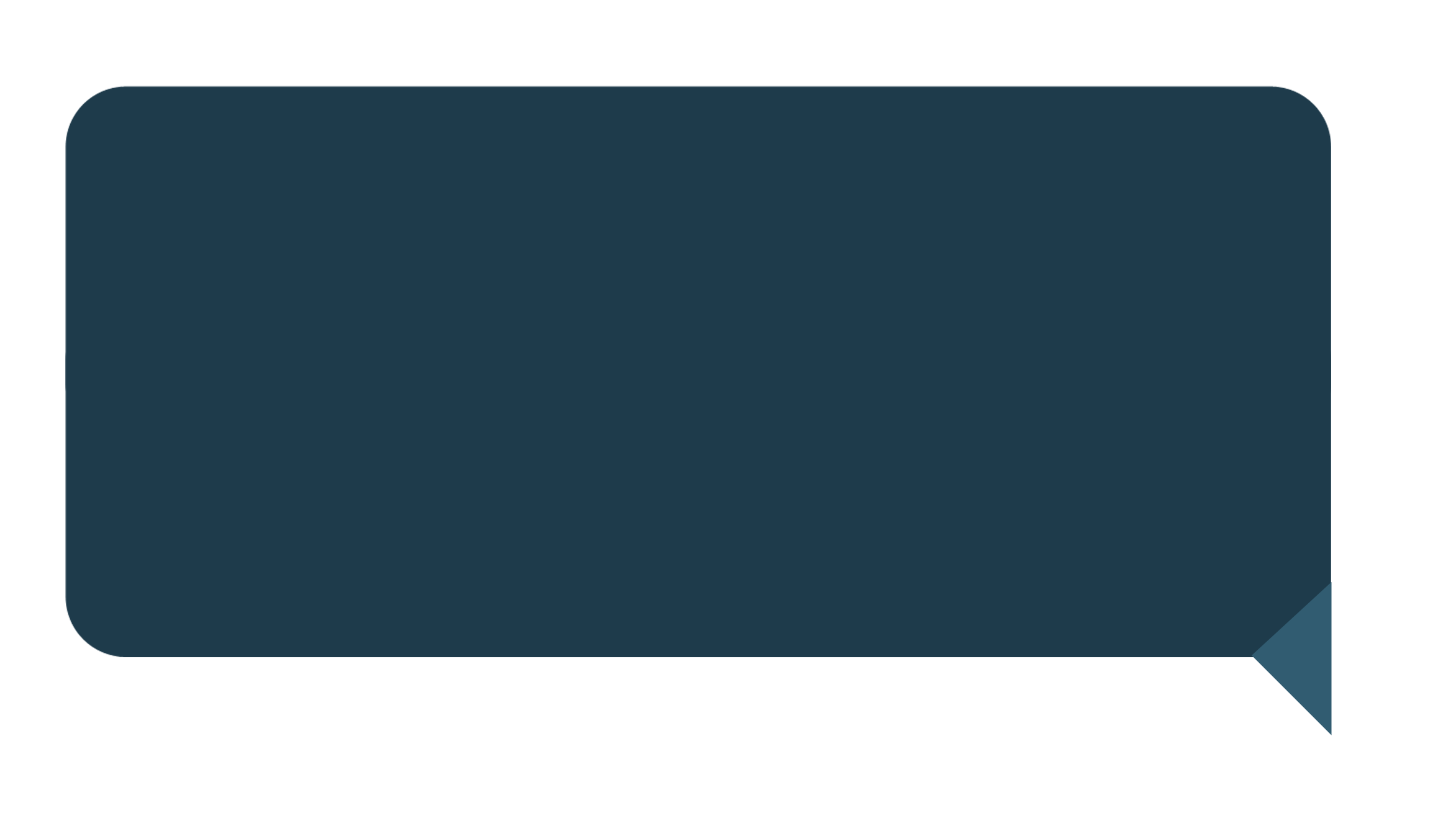 Saison 1
Saison 7
Quelles sont vos motivations à intégrer le programme d’Eco-innovation Factory ?
Comment avez-vous entendu parler d’Eco-Innovation Factory ?